Key criteria used identify priority GRP’s:

Rail and High Hazard Rail within ¼ mile of a waterway

Pipelines and facilities within ¼ mile of a waterway

Area with historical spills

Presence of  terrestrial and aquatic threatened and endangered species and their habitats

Cultural/historical concerns

Political sensitivities

LEPC boundaries – 1 GRP in each LEPC
Priority GRP’s Identified by OSPR for First Planning Cycle
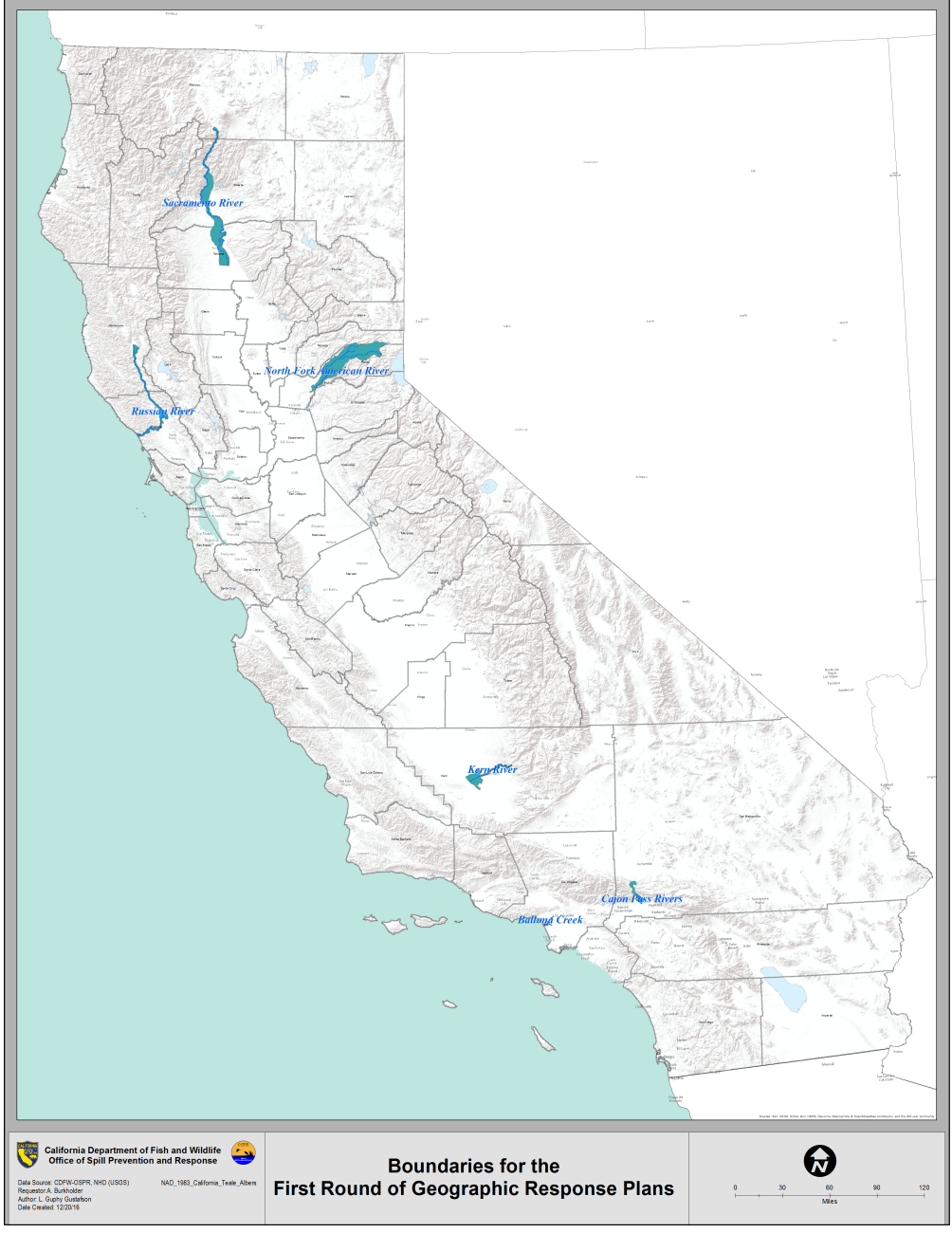 Upper Sacramento River
North Fork American River
Russian River
Kern River
Ballona Creek
Cajon Pass
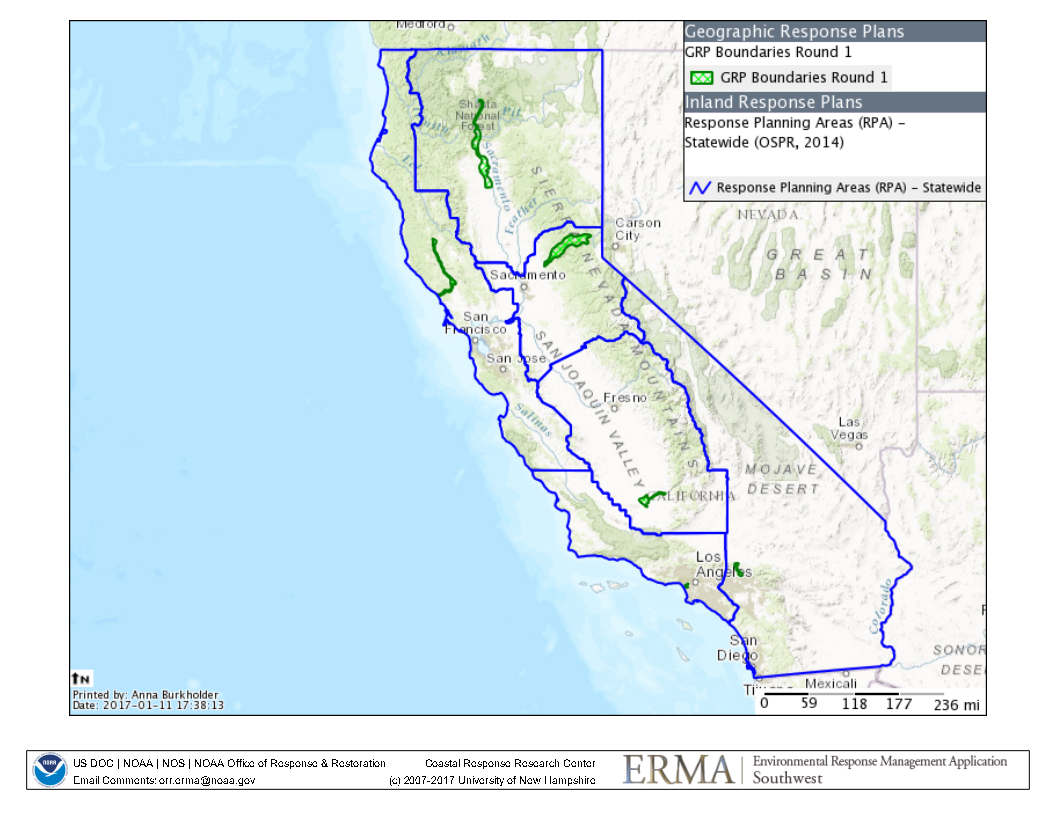 GRP Boundaries with Local Emergency Planning Committee (LEPC) Regions
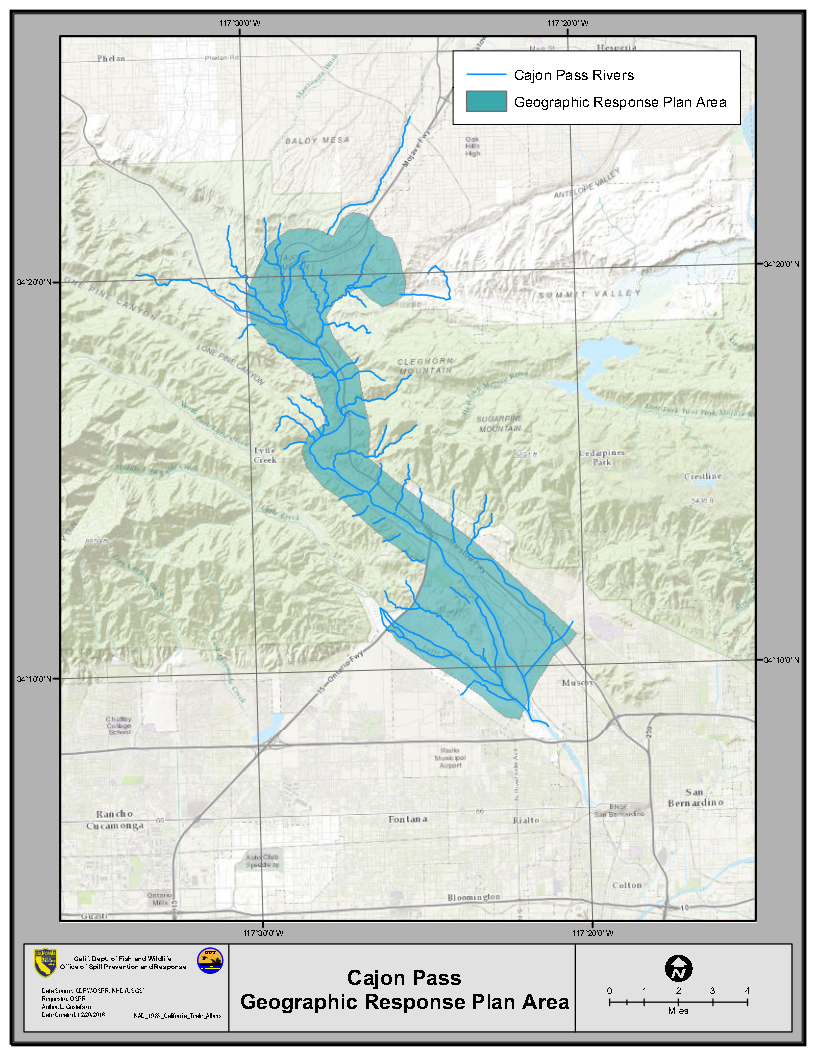 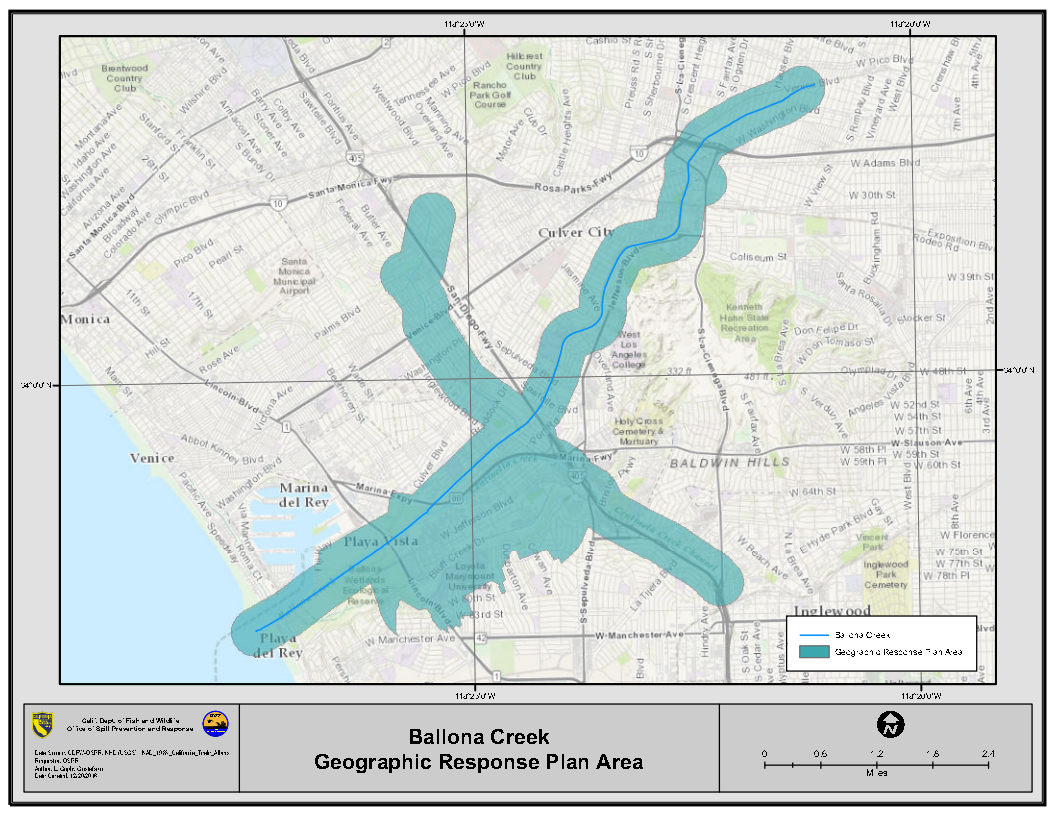 Ballona Creek – USCG/EPA Boundary
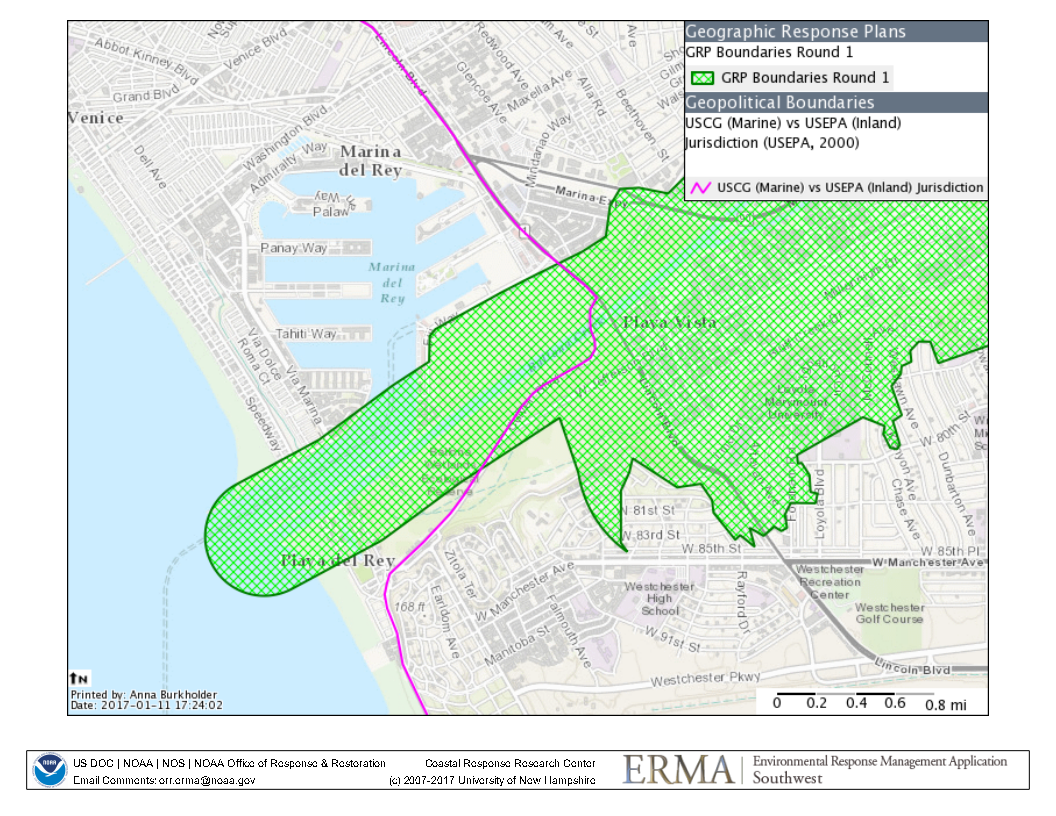 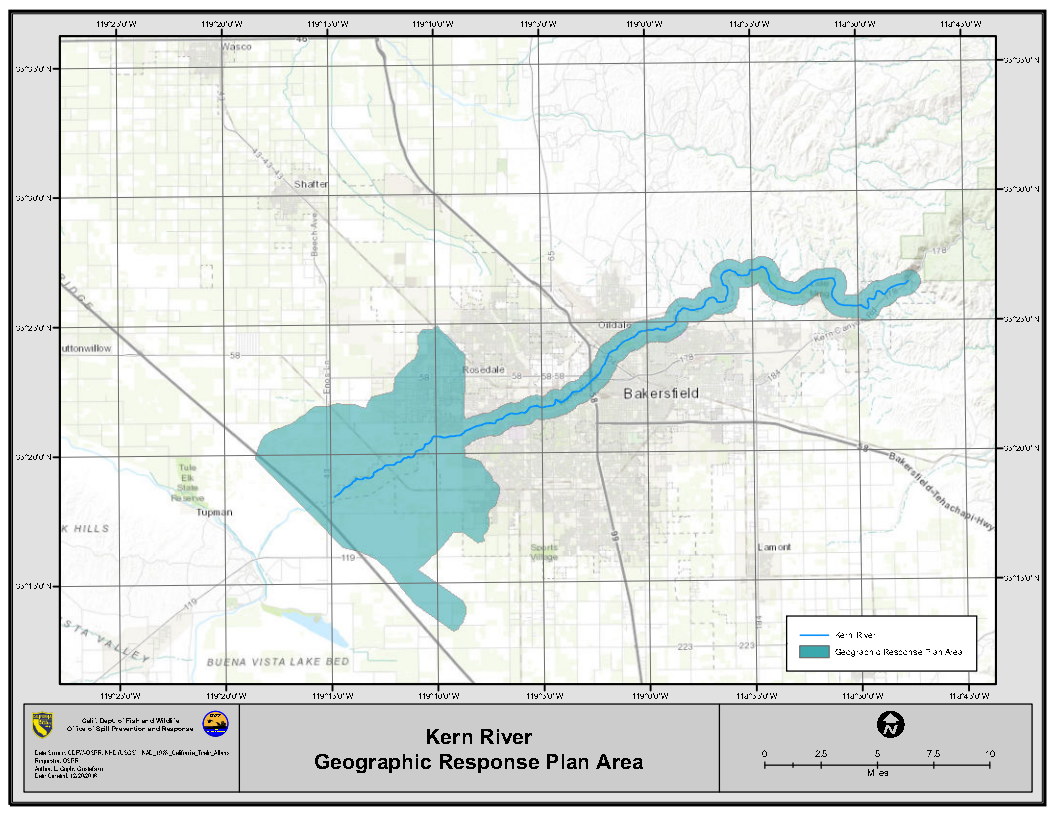 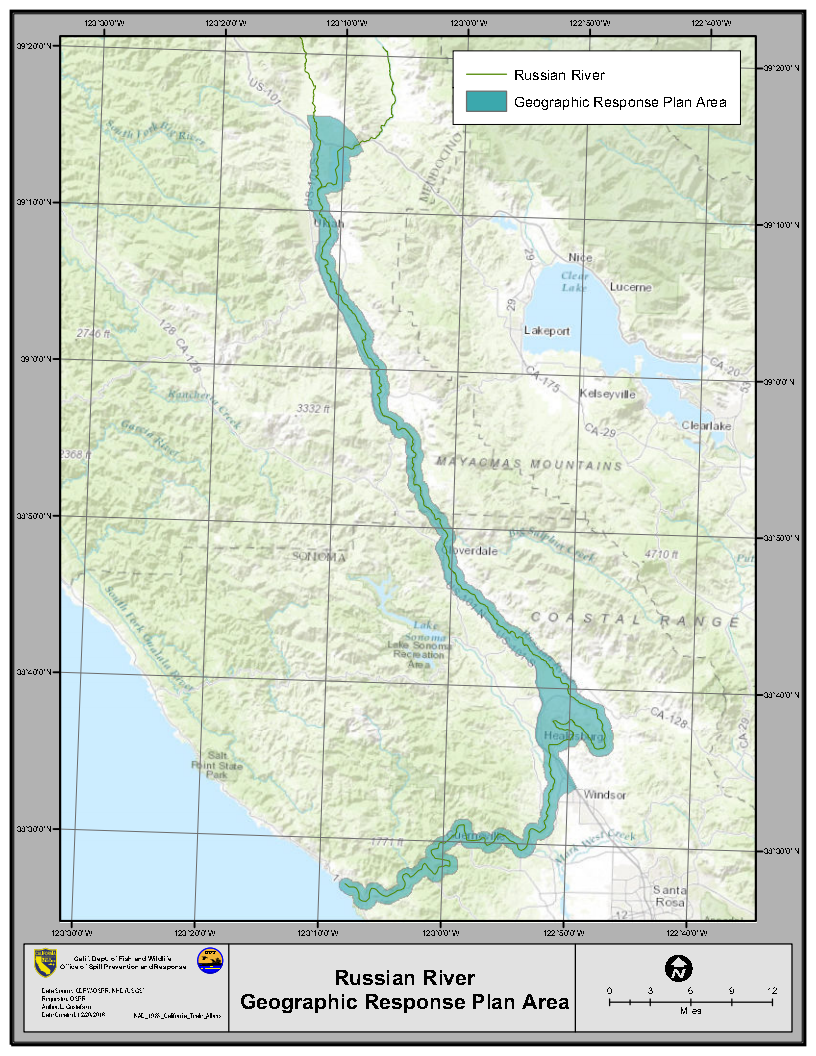 Russian River – USCG/EPA Boundary
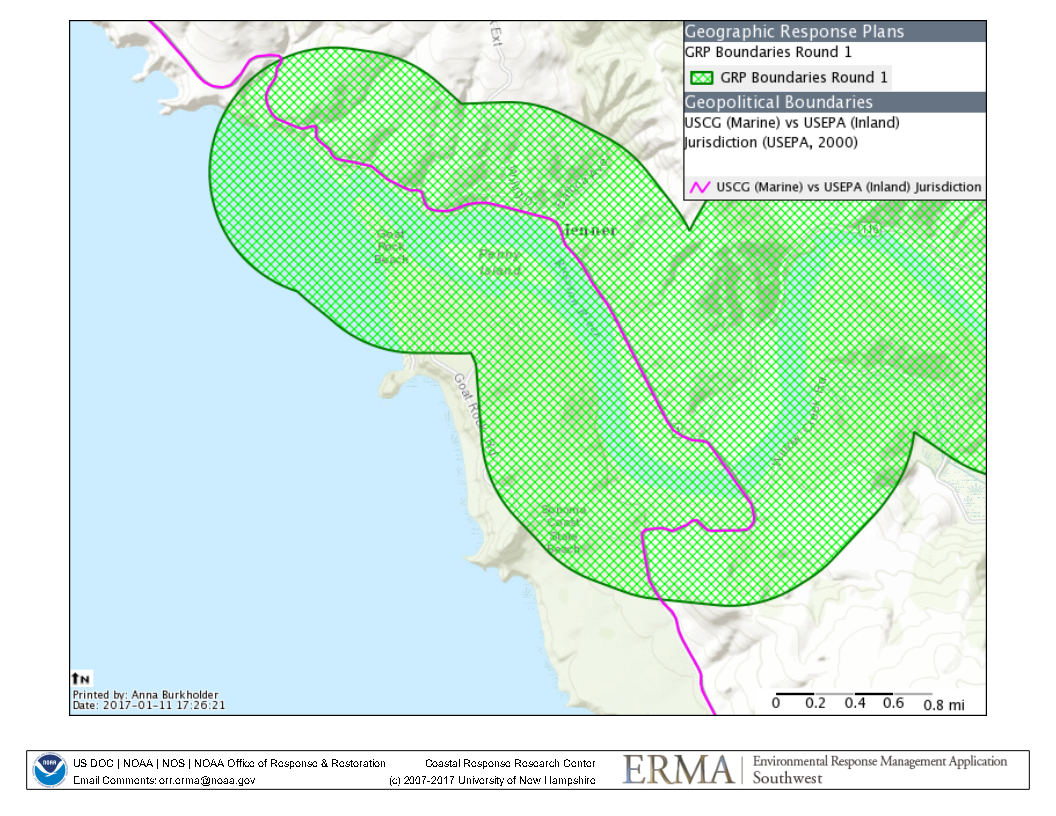 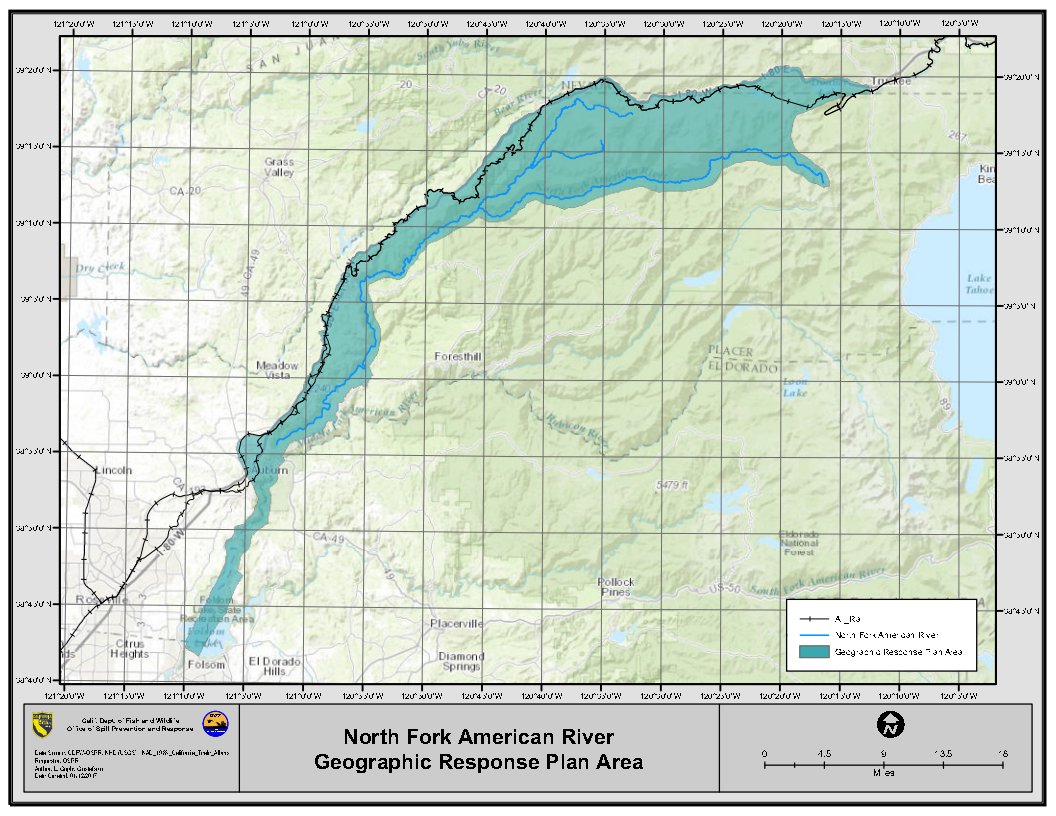 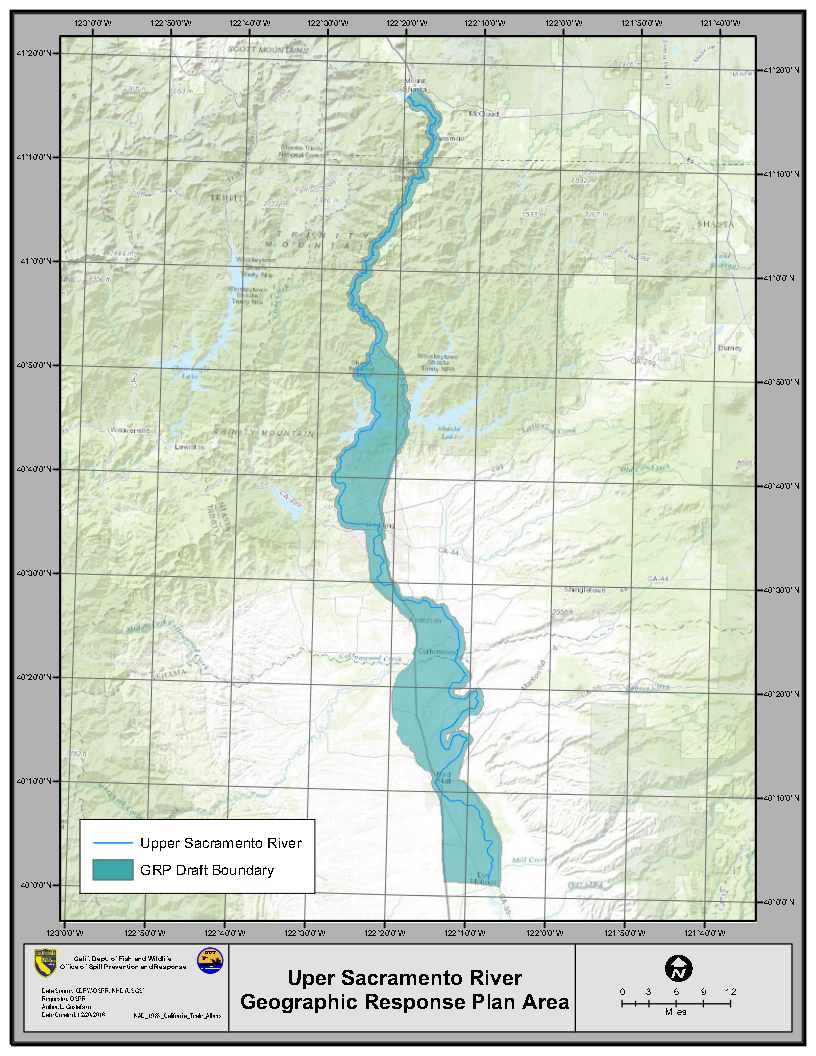 Upper Sacramento River
Geographic Response Plan
Table of Contents (TOC)

Documents Reviewed:

Feather River Draft GRP - March 2016 (foundation of TOC)
LEPC Guidance Document Template 
SF/Delta Area Contingency Plan (ACP)
San Diego ACP 
EPA Region 7 Regional Integrated Contingency Plan (RICP)
EPA Region 5 Regional Contingency Plan (RCP) 
National Contingency Plan (NCP)
EPA ACP Handbook 
Existing California/Nevada GRP’s such as the Truckee River and Lake Tahoe
EPA Region 10 GRP’s
Gray’s Harbor
Nansook River
Middle Columbia River/John Day’s Pool
Feather River GRP – August 2016
Proposed Next Steps:



Finalize all guidance documents for GRP development

Establish GRP Subcommittee’s/Workgroups
Start with LEPC’s

Timeframe for completion of GRP’s 
Draft GRP’s: 12 to 18 months from first subcommittee meeting
Final GRP’s: 24 months from first subcommittee meeting